MẸ
Thuyết trình môn Tin
Chủ đề : MẸ
Võ Thị Bảo Nhi
Lớp:9/4
Trường: THCS Lý Thường Kiệt
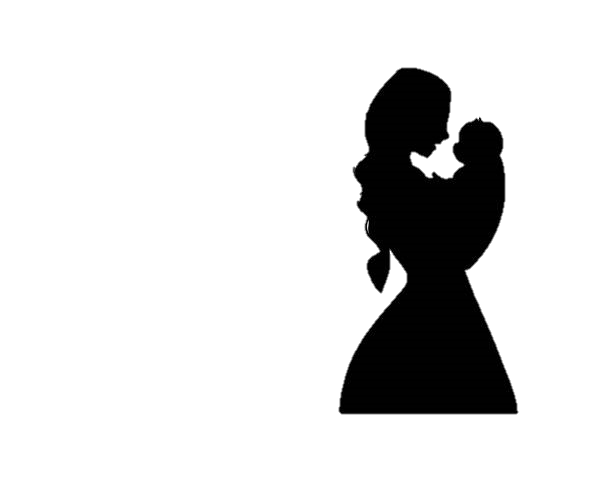 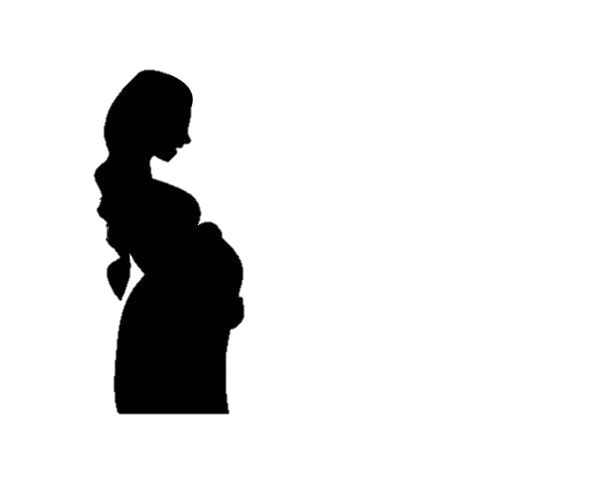 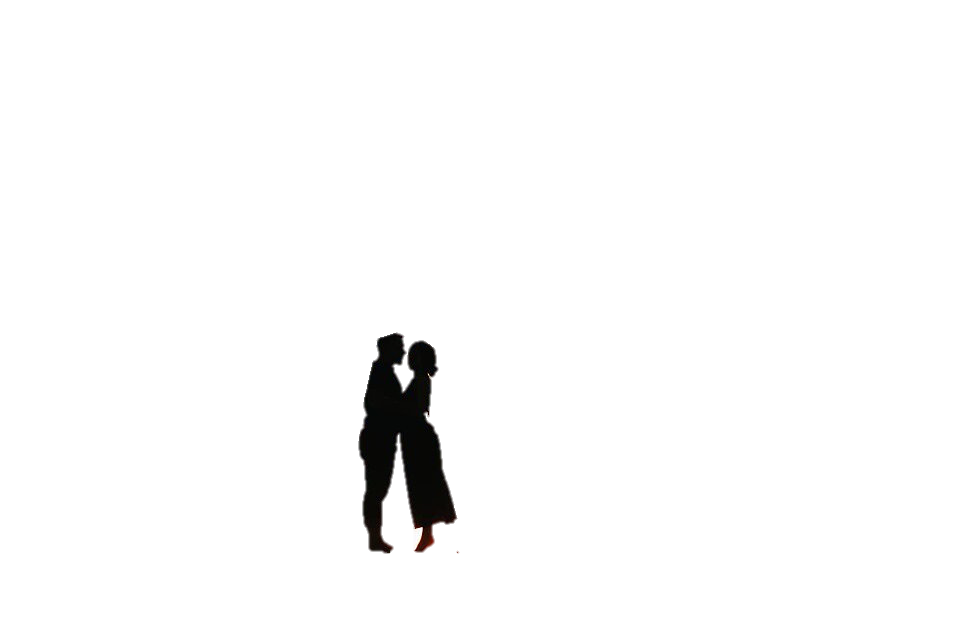 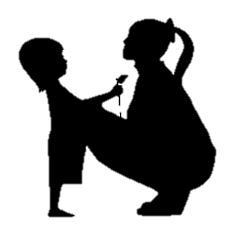 Mẹ cũng từng là hững đứa trẻ vô lo vô nghỉ như ta. Hằng ngày được vui chơi cắp sách đến trường, được sống trong vòng tay yêu tương của bố mẹ
Sau sự yêu thương nuôi nấng mẹ cũng khôn lớn thành người, có ước mơ của riêng mình. Đến lúc trưởng hành mẹ lập gia đình
Rồi 1 ngày trong mẹ có ta. Những ước mơ khi xưa của mẹ đã dần thay thế thanh những tình yêu thương dành cho ta
Sau 9 tháng 10 ngày mang nặng đẻ đau,vượt qua những cơn đau quặn thắt, thời kì sinh tử mẹ đã ban cho ta sự sống, mẹ mang ta đến với thế giới xinh đẹp đầy tình yêu thương này.
Sau những tháng ngày mang nặng đẻ đau mẹ lại phải thức khuya dậy sớm để chăm sóc ta vào những ngày đầu đời, thay tả, ru ngủ… hay vào những ngày ta đau ốm mẹ phải thức xuyên đêm chăm sóc ta
Cả đời mẹ lam lủ, tần tảo để lo cho ta. Mẹ quên luôn ước mơ của mình là gì. Mẹ hy sinh tất cả cho ta chỉ mong ta có được  cuộc sống thật hạnh phúc, thaath đầy đủ, xung túc